Student engagement beyond the curriculum: Sharing experiences of the VRA programme from student and staff perspectives
VRA Project:                                                                                                  The Energy Efficiency and Conservation Adoption Cycle: Developing a tool to provoke cost savings and carbon emissions reductions within UK SMEs
Dr Kay Emblen-Perry 
Senior Lecturer
Lynda Griffiths   Research Assistant
Today’s Session
Approach taken to the VRA project
Project outcomes 
Perceptions of the VRA project
Questions & Answers
VRA Project
The Energy Efficiency and Conservation Adoption Cycle: Developing a tool to provoke cost savings and carbon emissions reductions within UK SMEs

Research aim: to analyse the impact of commercial building ownership on the ability and willingness of owners and tenants to adopt energy efficiency and conservation (EEC) interventions

Research objectives: Collect data through a survey of 50 SMEs to 
Establish EEC intervention adoption in last 24  months
Evaluate barriers to adoption 
Analyse owners’ and tenants’ perceptions of their relationships within energy management
VRA Project Approach
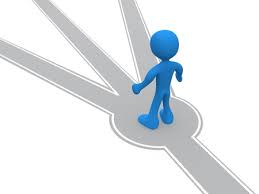 Formative direction
Supported autonomy 
Freedom to experiment
Check points  
Summative review
[Speaker Notes: Supported autonomy - student’s ability to implement defined research goals (defined in VRA project) with equal partnership / collaborative approach 

 Student able to take charge of own research approach and learning. 

Autonomous researcher collaborated with lecturer to create and maintain research environments that supported the development of independent workload.]
Project Outcomes  1
Owners’ and users’ barriers to improving energy performance
[Speaker Notes: I am going to show what I got out of the project as the lead researcher in terms of the data collected, and what that data has allowed me to achieve.]
Project Outcomes  1
Barriers to improving energy performance –                       owners vs. users perspectives
[Speaker Notes: Ownership constrains proved the largest category of barriers. Ownership is largely die to the lease or rental contract in place and the relationship between the tenants and owners.

The research found that almost half of the lease and rental contracts held by research participants restrict users from making changes to their premises. A further 23% restrict owners from making changes to the building during the tenancy period. This suggests that traditional tenancy agreements prevail within this sample of SMEs surveyed, rather than the less restrictive green leases. 


Looking at these relationships in more detail NEXT SLIDE…..]
Project Outcomes  1
Owners’ and users’ perceptions of owner-user energy relationships
[Speaker Notes: Looking at these relationships in more detail There seems to be a significant number of SMEs and their premises owners that work together to improve energy efficiency. 

However, there is a distinct mismatch between “Supportive” owners and tenants and “preventative” owners and tenants. What this means in terms of saving money and energy is now being researched in more detail. 

Worryingly we have a group of owners and tenants who choose to have no involvement.  Which if scaled up to represent the total UK population suggests around 1 million  SMEs are missing the opportunity to benefit from financial savings offered by energy efficiency and the country is missing the opportunity to cut carbon emissions to help achieve Climate change targets.]
Project Outcomes  2
Research provided data for:  
Conference paper - 2nd World Symposium On Climate Change Adaptation 
Book chapter in Theory and Practice of Climate Adaptation, World Sustainability Series 
Future journal article 

Research findings leading to future collaborations: 
WCC Business Energy Efficiency Programme 
H&W Chamber of Commerce

Project to be continued with                                                                           2017 VRA funding
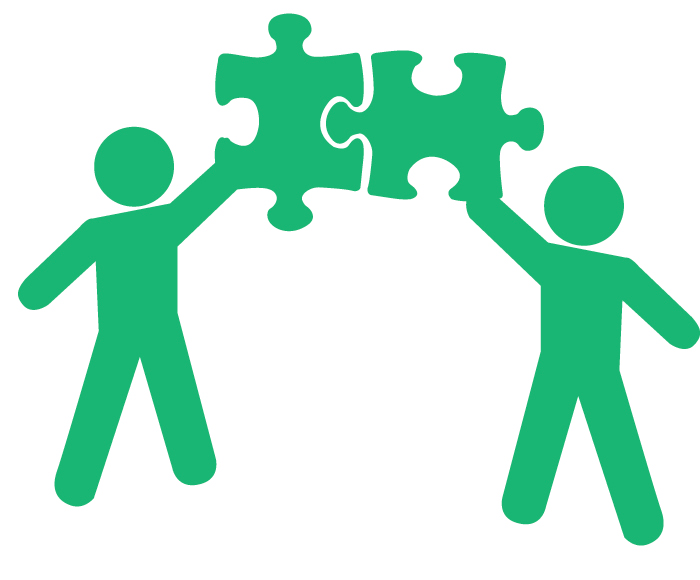 [Speaker Notes: Conference paper - 2nd World Symposium On Climate Change Adaptation in Coimbra, Portugal (September 2017)

To be published as book chapter in Theory and Practice of Climate Adaptation, World Sustainability Series published by Springer (December 2017)

Research findings leading to future collaborations 
Business Energy Efficiency Programme (Worcestershire County Council)
Hereford and Worcestershire Chamber of Commerce

Hand over to Lynda to present her perceptions of working on the project.]
How does it feel to be a Research Assistant?
Daunting: New topic and process

Empowering: Becoming a subject practitioner

Engaged in upward learning spiral

90% is repetitive “graft” of emails, letters, cold calling and pavement walking… 1 response makes it all worthwhile

Moved from receiver of information to a producer of information
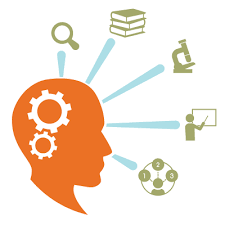 [Speaker Notes: From receiver of information to a producer of information]
21st Century Learning
Would I do it again?
Skills
Academic research processes
Data collection/management
Critical analysis
IT skills  
Communication
Literacy
Fluency
Energy research
Information synthesis 
Literature searching
Expert practitioner
Energy language
Academic language
Thank You!
Questions?